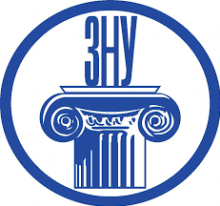 Міжклітинні взаємодії.
План лекції:
Контактні взаємодії клітин.
Дистантні взаємодії клітин.
1 питання:  Контактні взаємодії клітин.
Роль міжклітинних контактів у багатоклітинному організмі:
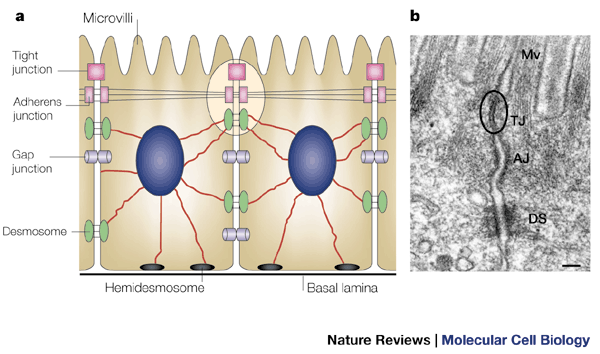 Існування окремих рідинних компартменів (середовищ) з різним молекулярним складом є важливим для розвитку та підтримки багатоклітинних організмів.
Компартменти в багатоклітинному організмі виділяються за допомогою епітеліальних клітинних шарів (пластів), які функціонують як бар'єри для підтримки певного внутрішнього середовища (гомеостазу) у кожному окремому органі та організмі загалом.
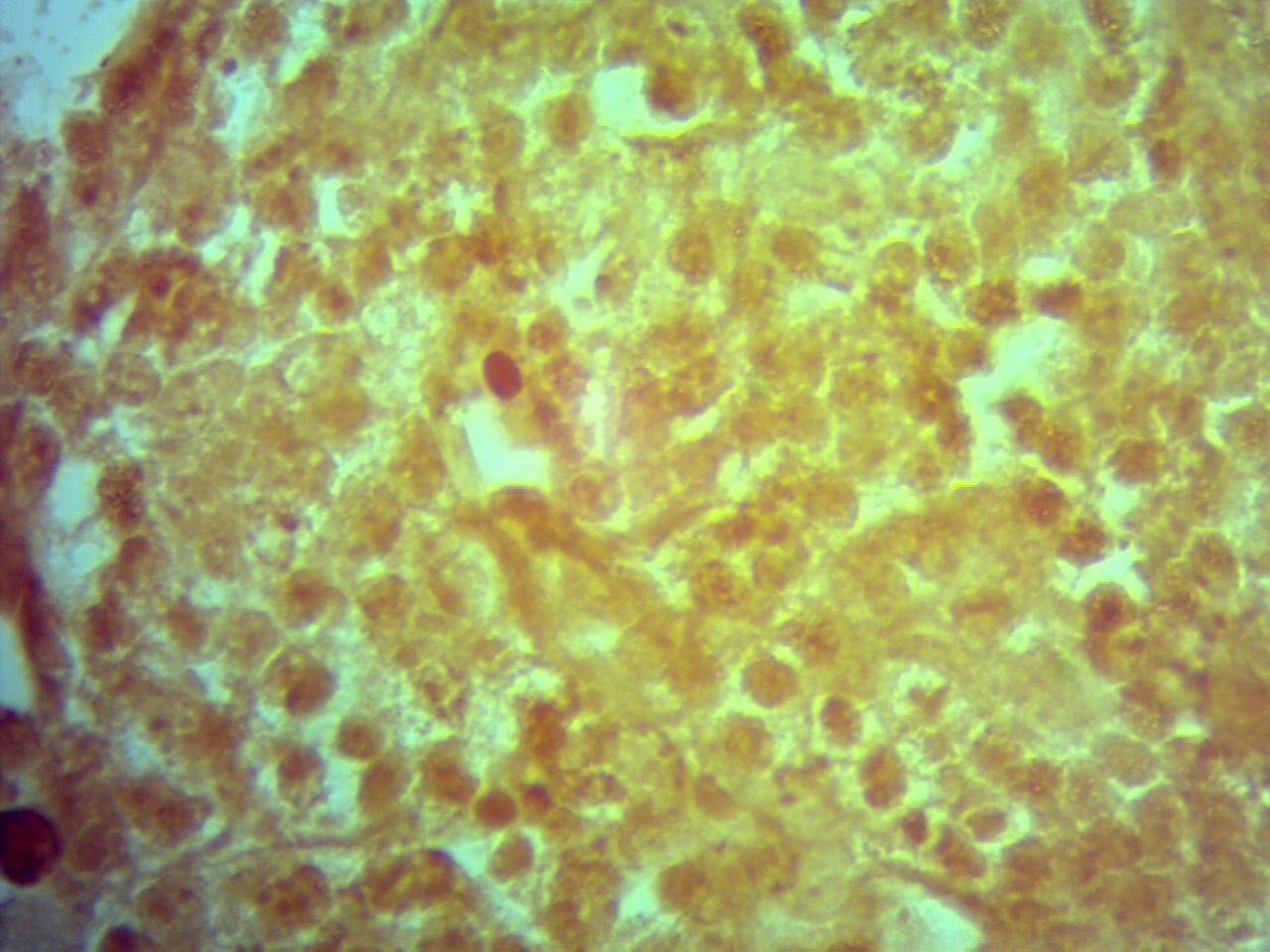 Міжклітинні контакти – це …
... спеціалізовані клітинні структури, що скріплюють клітини при формуванні тканин, створюють бар'єри проникності та службовці для міжклітинної комунікації.
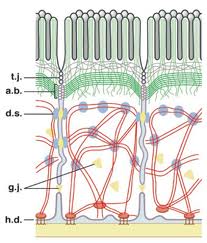 Функціональні типи МКК:
I. Замикаючі (щільні) контакти:
формують у шарі клітин бар'єр проникності, що розділяє різні за хімічним складом середовища (наприклад, зовнішнє та внутрішнє середовища) і перешкоджає проникненню речовин через міжклітинні простори.
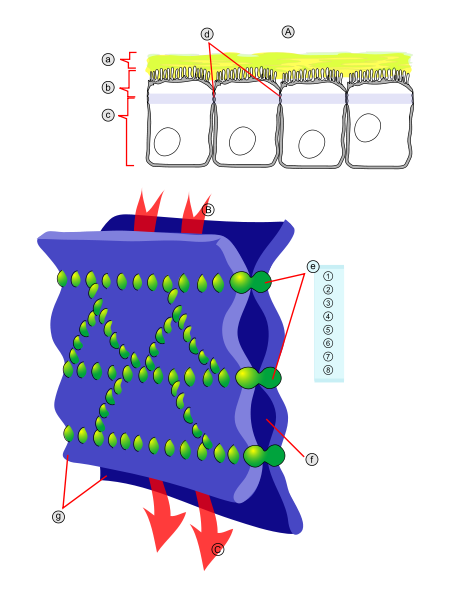 зовнішнє середовище
внутрішнє середовище
zonula occludens =  поясок замикання
Приклади замикаючих контактів:
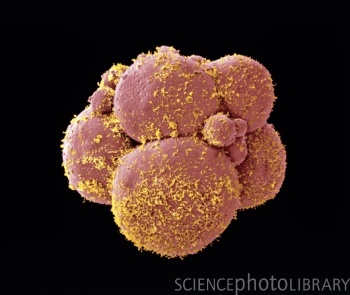 морула та трофобласт (емріогенез),
альвеолоцити легень,
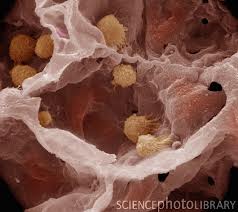 ендотелій судин,
епітелій кишечника та нирок
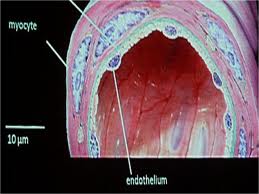 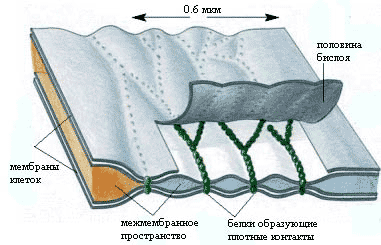 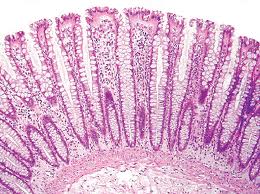 I. Замикаючі (щільні) контакти:
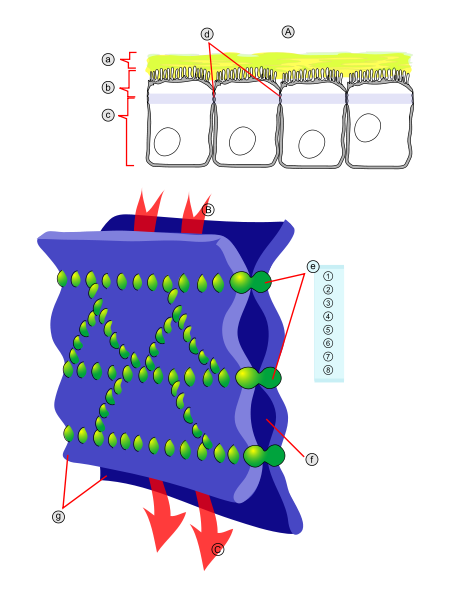 розташовані на апікальних поверхнях клітин;
складаються з безперервних ланцюжків білкових молекул (клаудин і оклюдини), що з'єднують («зшивають») мембрани сусідніх клітин.
0,6 мкм
Замикаючі (щільні) контакти
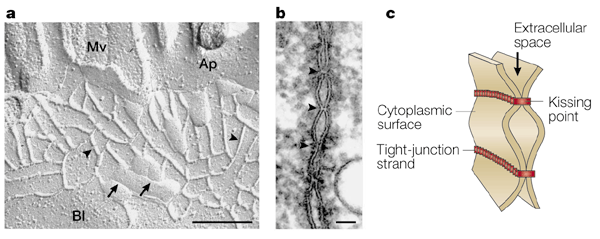 Функції щільних контактів:
Механічно з'єднують клітини епітелію між собою епітеліальний пласт.
Забезпечують бар'єр проникності парацелюлярного (міжклітинного) шляху транспорту більшості речовин через епітелій, тобто. речовини вибірково транспортуються лише через мембрани та цитоплазму клітин.
Зберігається функціональна полярність клітин епітелію. На апікальній (що дивиться в просвіт органу або на поверхню тіла) поверхні локалізовані одні білки, а на базолатеральній (нижньо-бічній) — інші білки.
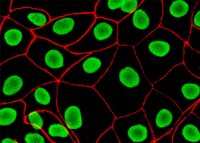 Кількість щільних контактів корелює з проникністю епітеліїв.
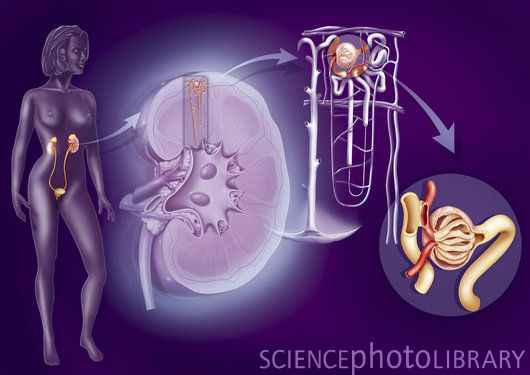 Епітелії з невеликим числом ПК (ниркові канальці нефрону) більш проникні для води і розчинів, ніж епітелії з численними ПК (сечовий міхур).
Щільні контакти:
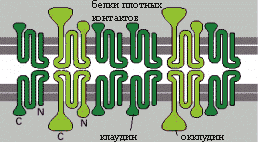 Для підтримки цілісності щільних контактів необхідні двовалентні катіони Mg2+ і Ca2+.
Контакти можуть динамічно перебудовуватись (внаслідок змін експресії та ступеня полімеризації оклудину) та тимчасово розмикатися (наприклад, для міграції лейкоцитів через міжклітинні простори).
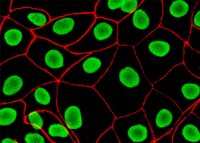 Транс-ендотеліальна міграція клітин: норма та патологія …
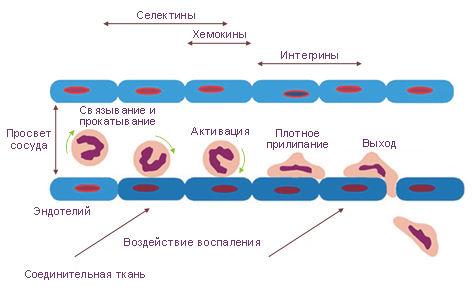 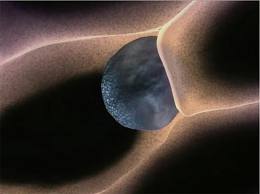 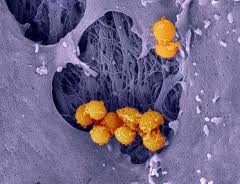 Золотистий стафілокок робить тунель в ендотелії капілярів.
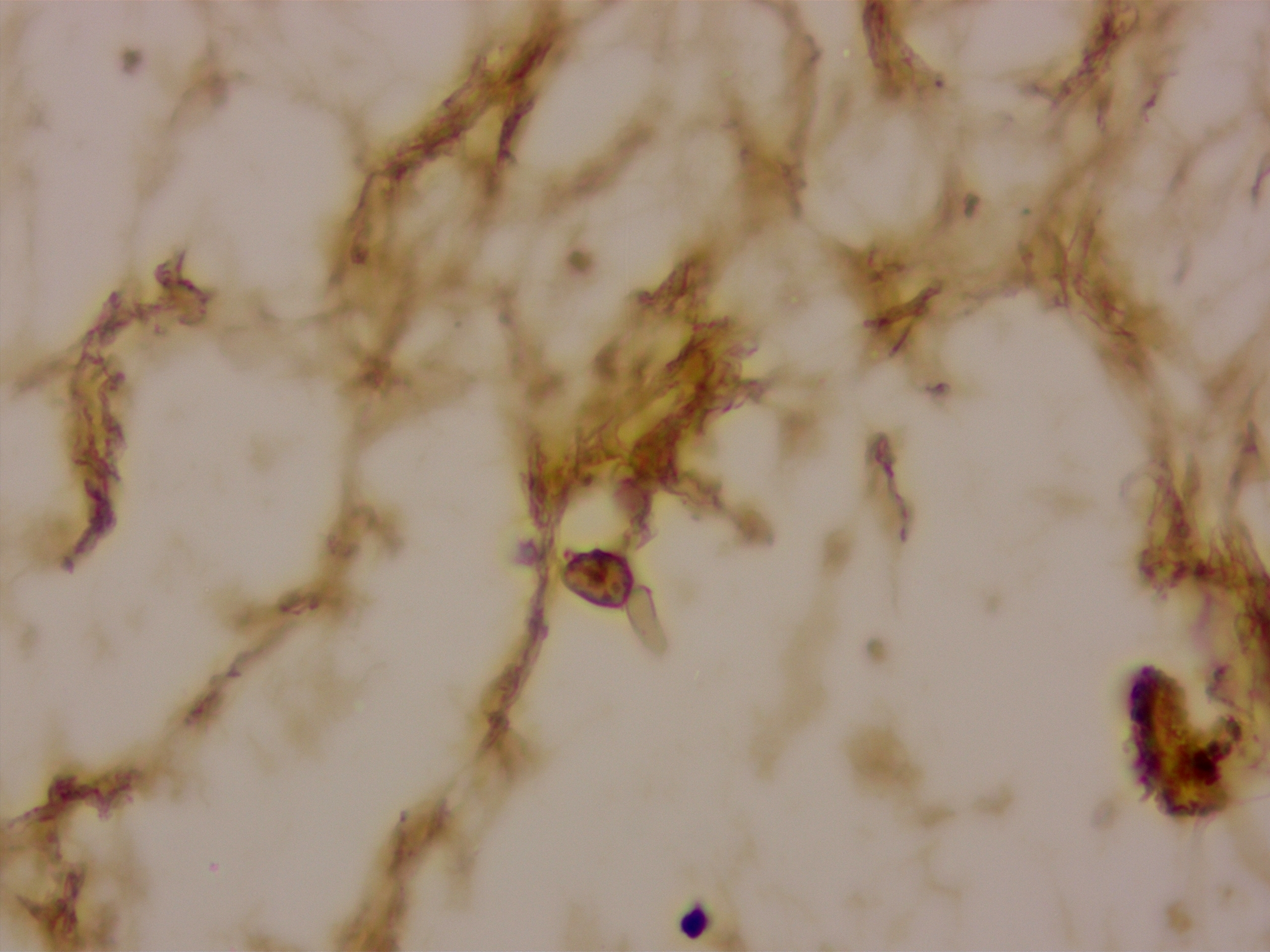 II. Адгезивні (прикріплювальні) контакти
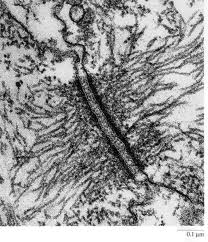 Механічно скріплюють клітини між собою, з міжклітинним матриксом чи базальною платівкою.
 Утворюються між клітинами тих тканин, які можуть зазнавати тертя, розтягування та інших механічних впливів (наприклад, епітеліальні клітини, клітини серцевого м'яза).
0,1 мм
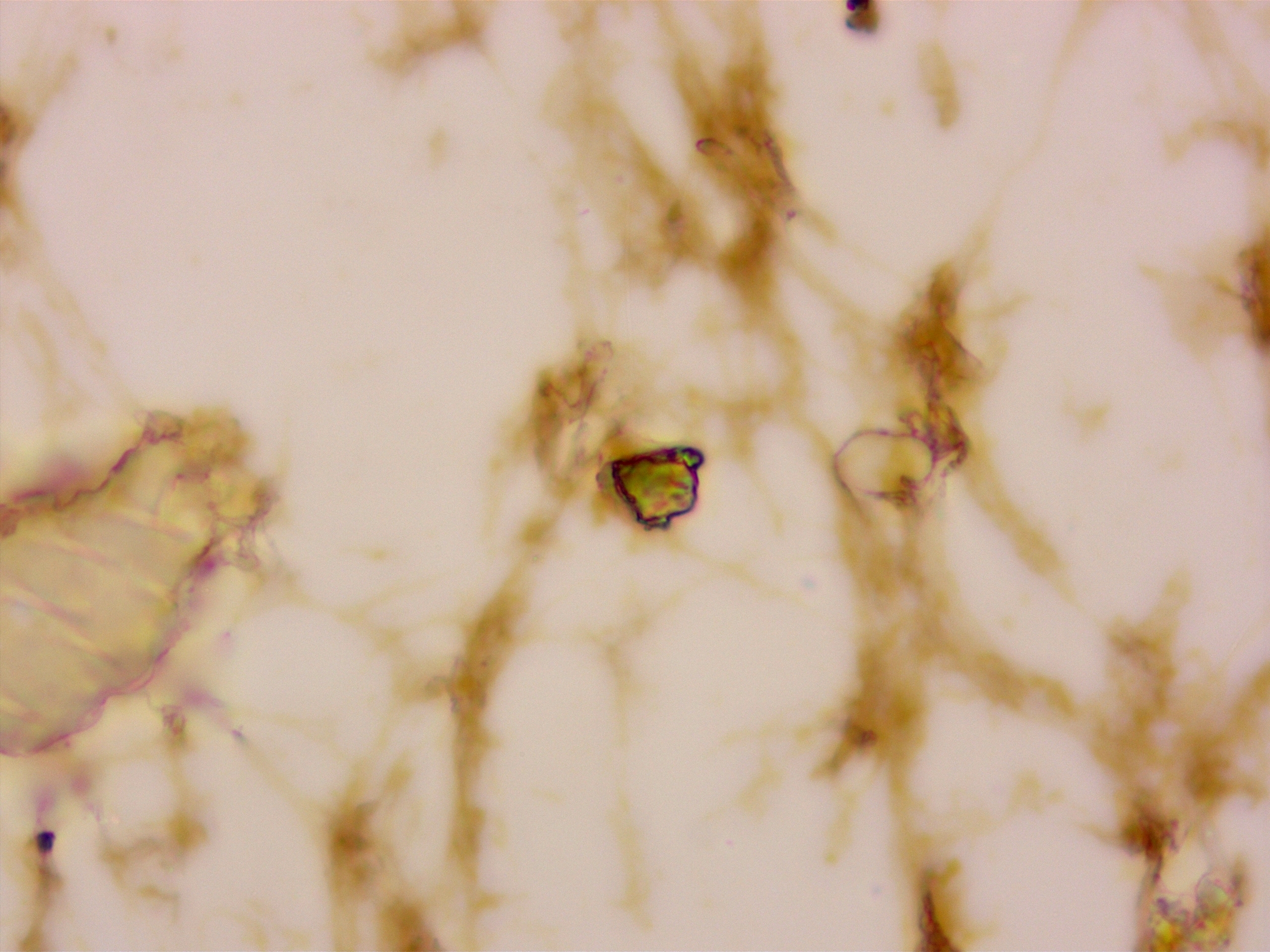 2.1. Десмосома - найпоширеніший і складно організований МКК:
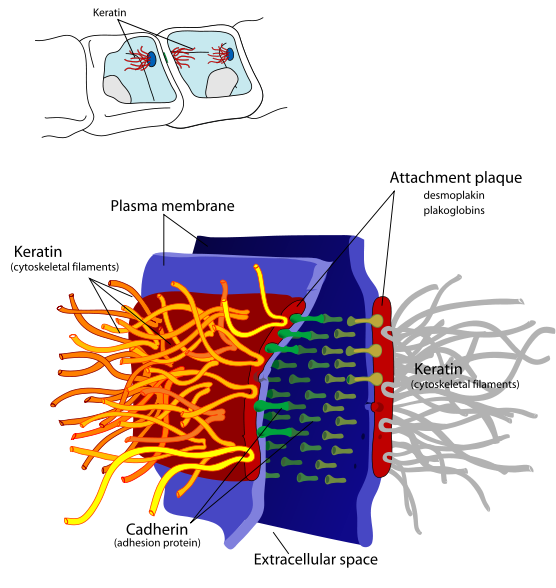 З боку цитоплазми до десмосомів прикріплюються проміжні філаменти (кератинові або десмінові), які формують у цитоплазмі мережу, що має велику міцність на розрив.
Через десмосоми проміжні філаменти сусідніх клітин об'єднуються у безперервну мережу, що охоплює всю тканину.
1
Ультраструктура десмосоми:
Десмосома в примембранному просторі представлена ​​платівкою прикріплення, що складається з 12 типів білків адапторів (десмоплакін), які з'єднані з проміжними філаментами.
Білки клітинної адгезії, що формують десмосоми - кадгерини, є трансмембранними Са2+ -зв'язуючими білками; забезпечують гомофільну сполуку клітин, коли між собою з'єднуються дві однакові за будовою молекули білка.
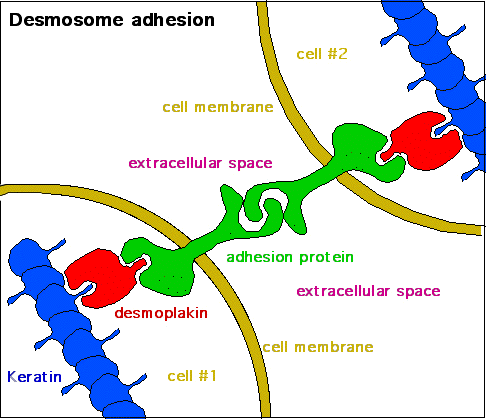 2
3
Десмосома = пятно слипания (macula adherens)
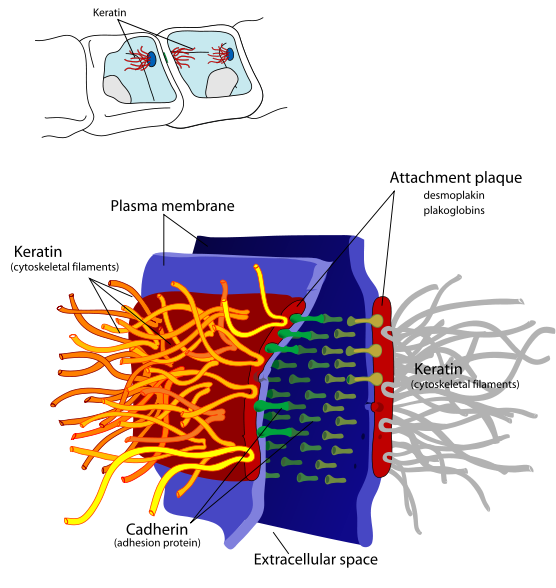 ДЕСМОСОМА
1) проміжні філаменти цитоскелета (кератини, десміни);
2) адапторні білки (десмоплакіни);
3) адгезивні трансмембранні білки (кадгерини).
Різновиди десмосом:
Існують 3 типи десмосом - точкові, оперізуючі і напівдесмосоми (гемідесмосоми).
Точкова десмосома є невеликим майданчиком (діаметром до 0,5 мкм), що з'єднує мембрани двох сусідніх клітин. Кількість точкових десмосом на одній клітині може досягати 2000.
Напівдесмосоми – контакти, що утворюються між клітинами та позаклітинним матриксом.
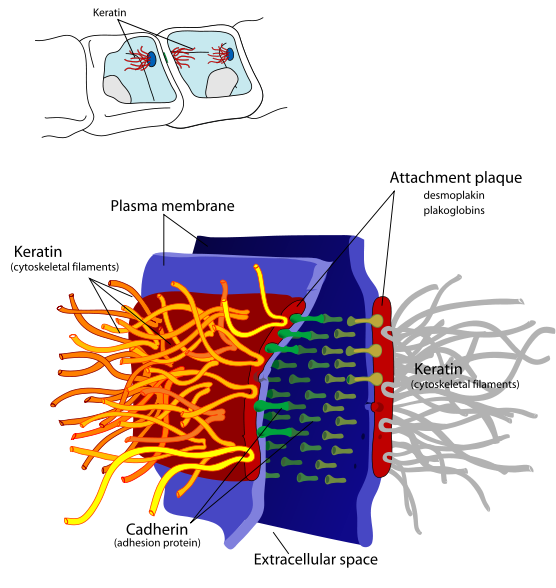 С нарушением функции десмосом связаны кожные болезни, которые объединены под названием «пузырчатка» (pemphigus).
З порушенням функції десмосом пов'язані шкірні хвороби, які об'єднані під назвою "бульбашка" (pemphigus).
Зазвичай вони мають аутоімунну природу, хоча подібні патології можуть бути спадковими.
При пухирчатці антитіла атакують білки десмосом – десмоглеїни. У хворих утворюються бульбашки, так як шари епідермісу розриваються, частина його клітин гине, а у порожнини, що утворюються, надходить міжклітинна рідина.
При порушенні функції гемідесмосом (напівдесмосом) розвивається буллезний епідермоліз (вроджена, бульозна пухирчатка). При найменшому механічному впливі епідерміс шкіри відстає від базальної пластинки, під ним утворюються бульбашки з серозним або геморагічним вмістом. Одна з причин цього захворювання - мутації гена колагену XVII. Даний варіант захворювання успадковується за аутосомно-рецесивним типом.
Симптоми пухирчатки:
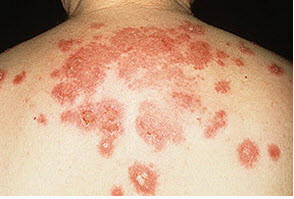 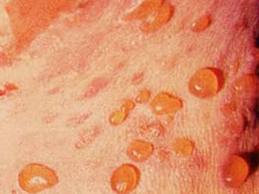 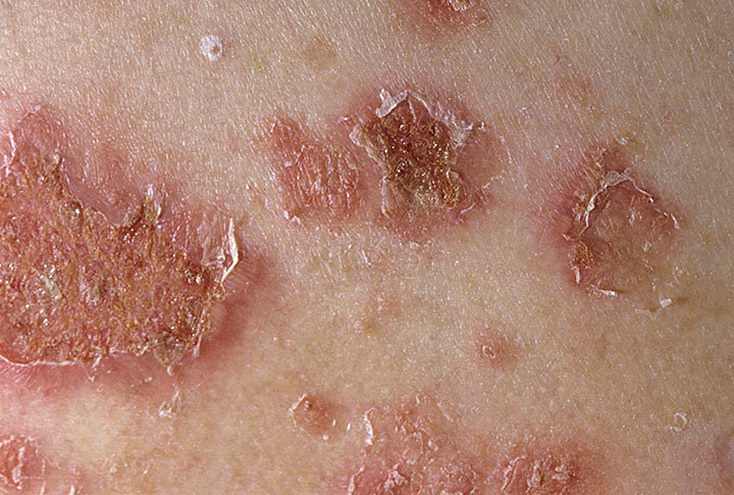 Бульбашки з серозним або геморагічним вмістом
При цукровому діабеті збільшується мікробне навантаження в біоплівці епітелію зубо-ясневої борозни і змінюєтьмя мікробний пейзаж  в порівняні з нормою.

Гіперглікемія сприяє посиленому накопиченю біополімерів, що мають кінцеві залишки до галактози, галактозаміну, манози, що змінює біоценоз біоплівки і лімфоїний компонент слизової оболонки ясен
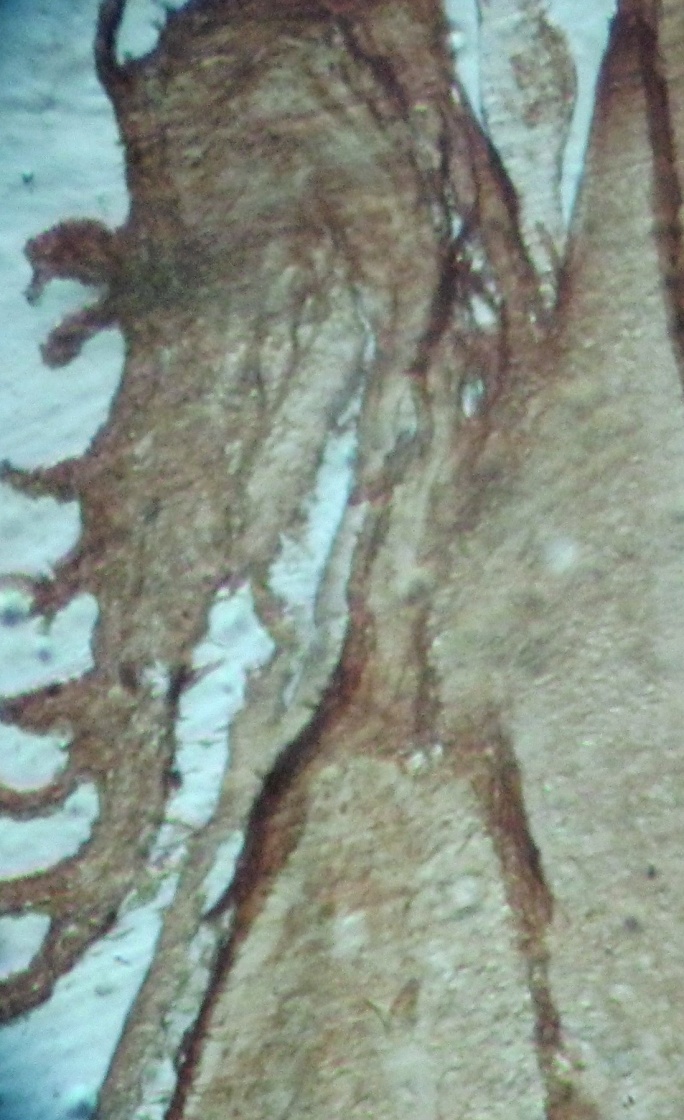 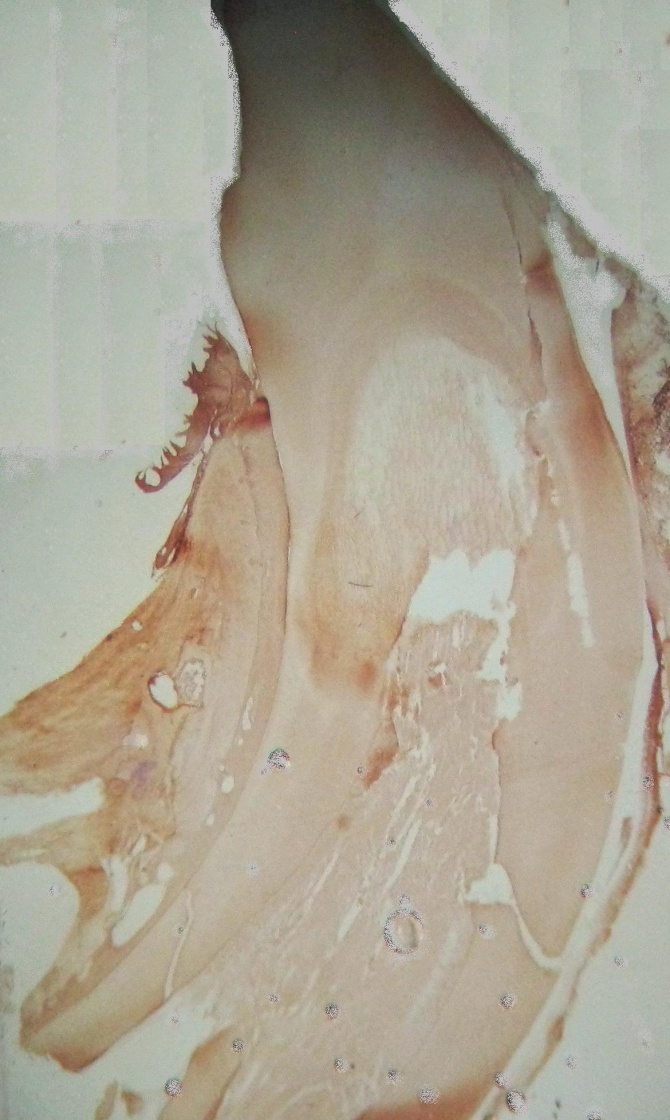 а)
б)
Лектингістохімічна характеристика біоплівки десневої борозни тварин інтактної групи. Con+А-біоплівка епітелію зубоясневого прікріплення у тварин інтактної групи: а) 10Х 100; б) 10Х10.
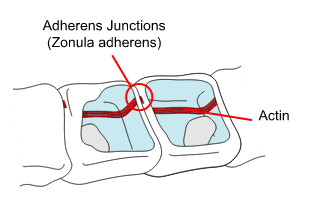 2.2. Поясок злипання:
Цілком оточує клітину та забезпечує прилипання (адгезію) сусідніх клітин.
З боку цитоплазми формується електронно-щільними пластинками, що складаються з актинових філаментів, «пришитих» до плазмолеми допоміжними білками адапторами (α-актинін, вінкулін, катенін).
У міжмембранному просторі МКК обумовлений взаємодією трансмембранних білків – кадгеринів.
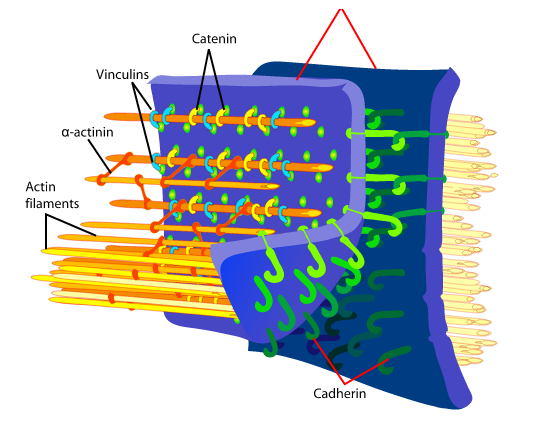 1
2
Zonula adherens = 
поясок слипания
3
2.3. Фокальні контакти клітин
Рецепторні білки матриксу пов'язують волокна матриксу з рецепторами мембрани, які через лінкерні (адаптерні) білки з'єднуються з актиновими філаментами цитоскелета, які можуть натягувати контакт.
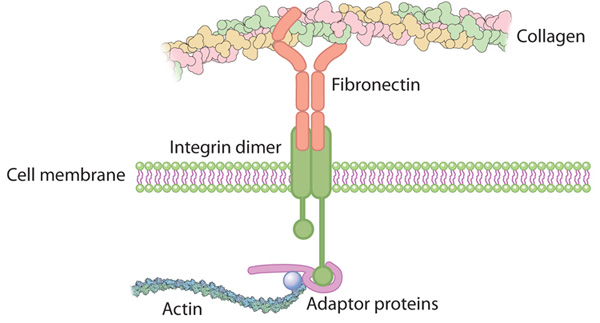 Сигнальна функція ФК
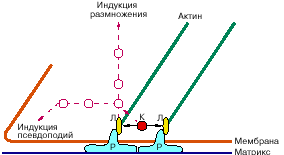 Індукція розмноження
актин
У фокальних контактах містяться спеціальні регуляторні білки (кінази - К), які можуть змінювати стан і міцність контакту.
Індукція псевдоподій
Червоним пунктиром позначені гіпотетичні шляхи проведення сигналів від фокальних контактів у клітину. Через ряд проміжних білків (червоні кола) такі шляхи можуть активувати розмноження клітин та викликати утворення нових псевдоподій на поверхні клітини.
МКК та поведінка клітин
Проліферація клітин
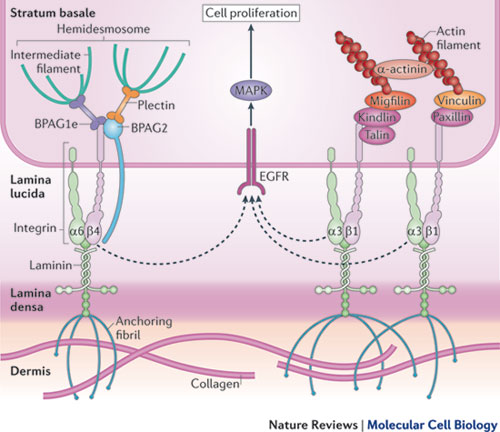 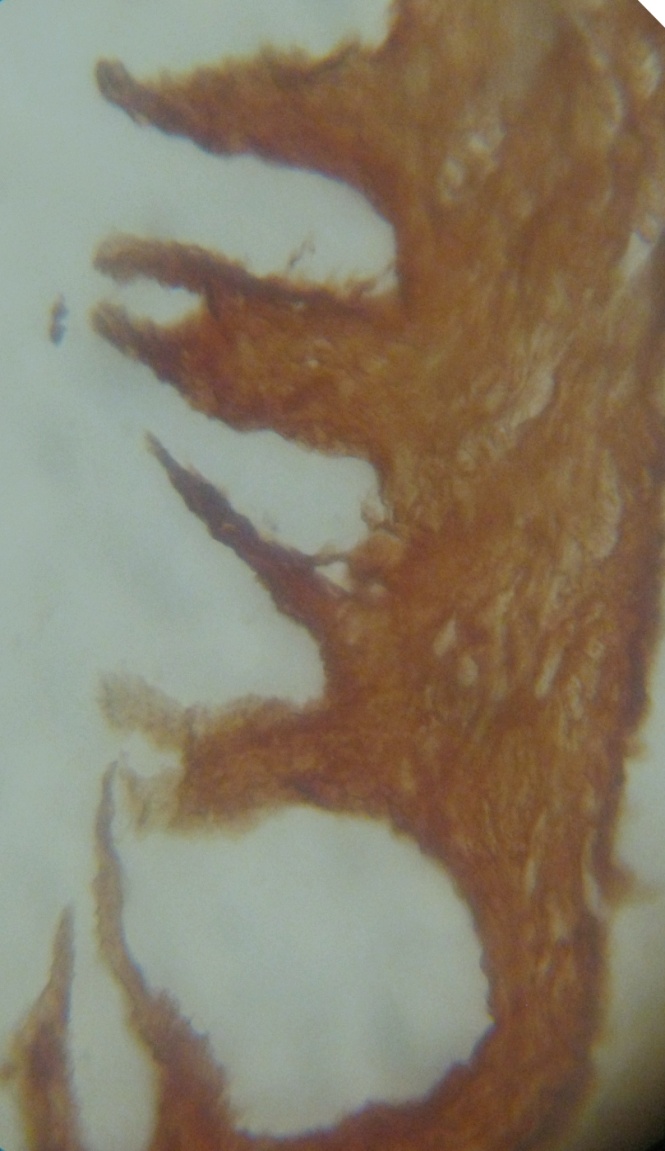 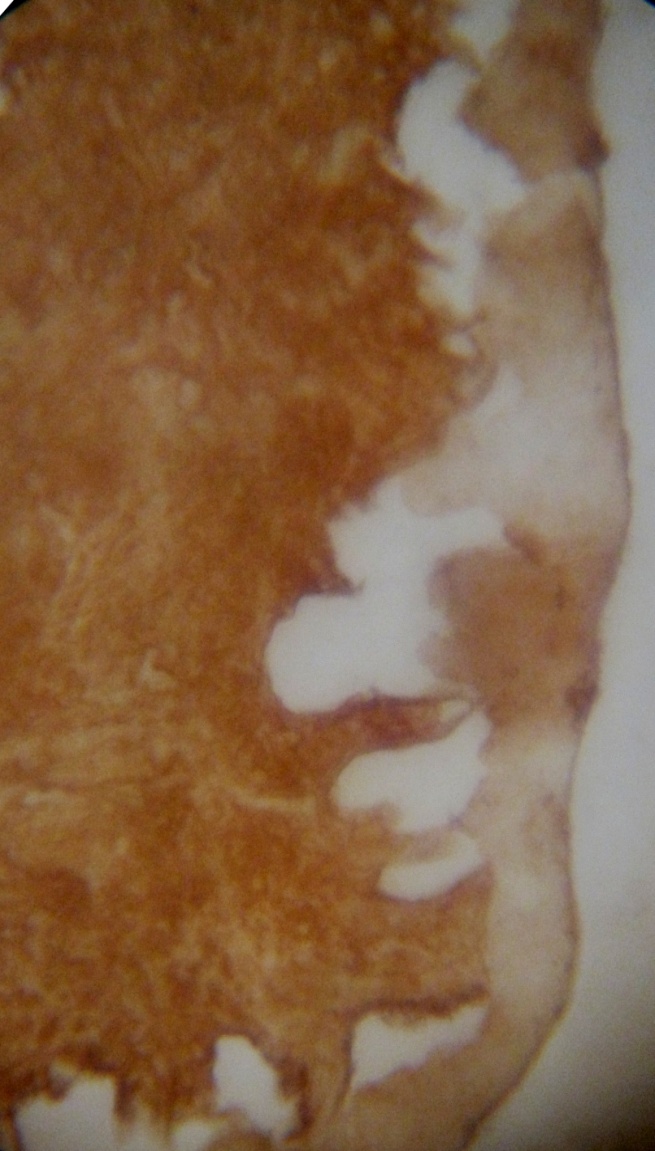 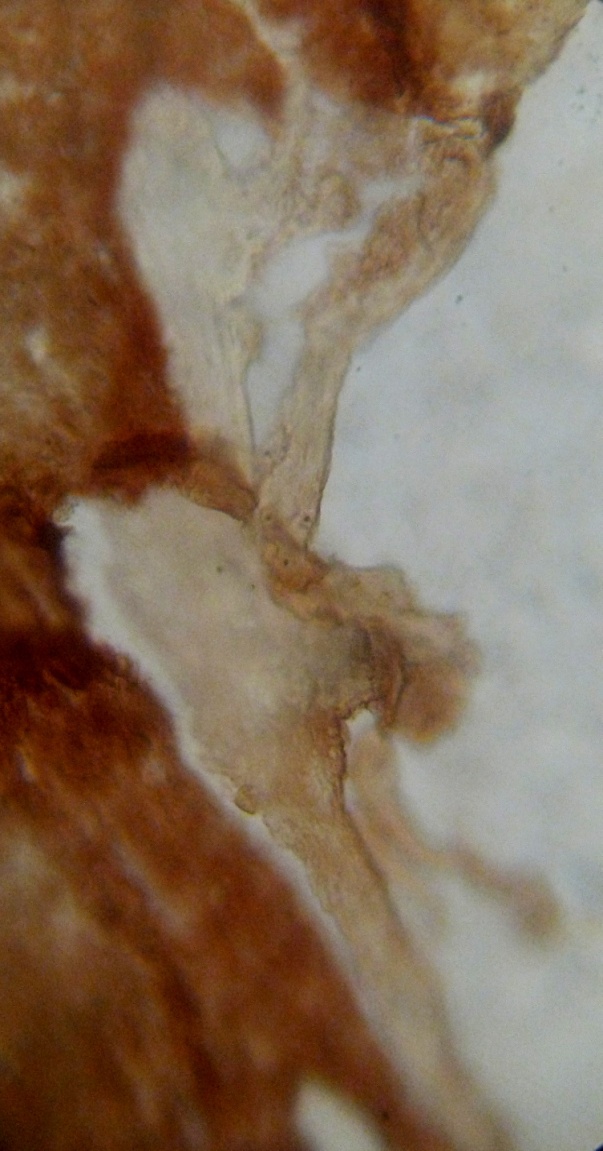 а)
++/+++
б)
+
++
в)
Інтенсивність накопичення PNA+-біополімеру в біоплівці десневої борозни: а) інтактна група; б) при наявності пломбувального матеріалу; в) при експериментальному цукровому діабеті. 10Х40
МКК та поведінка клітин …
Складання-розбирання фокальних контактів (ФК) відбувається за 10-120 хв, і ці структури типові для відносно повільно рухаються клітин.
Фокальні контакти – необхідна умова міграції клітин.
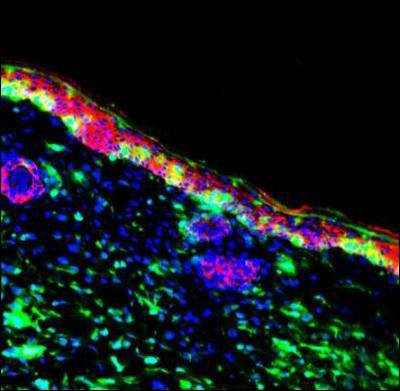 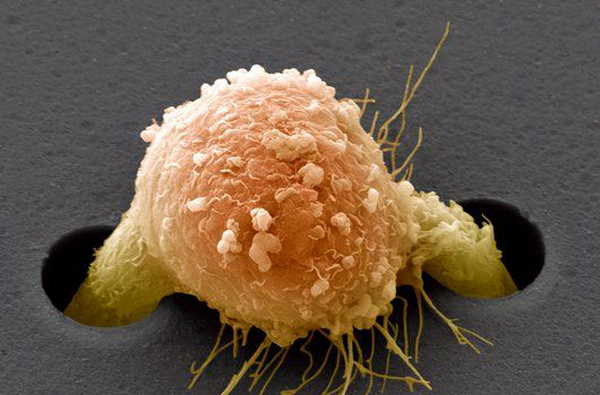 Міграція клітини раку молочної залози.
Клітини кісткового мозку – СМхК (зелений) здатні регенерувати шкіру, зокрема верхній шар епідермісу (червоний).
Функції прикріплювальних контактів:
Механічно скріплюють клітини між собою, з міжклітинним матриксом чи базальною платівкою.
Стабілізують цитоскелет, розміри та форму клітин; підтримують структурну цілісність тканини.
Забезпечують рухові реакції клітин (амебоїдний рух).
Беруть участь у клітинному сигналлінгу.
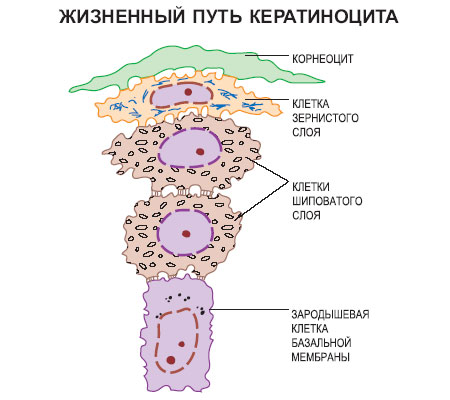 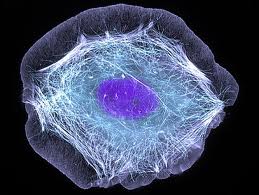 Рис. Цитоскелет кератиноциту.
Типи адгезивних (прикріплювальних) контактів:
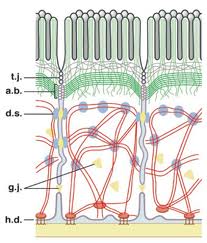 Адгезивні контакти утворюються між (1) сусідніми клітинами (десмосоми, пояски злипання) або між (2) клітинами та міжклітинною речовиною (напівдесмосоми, фокальні контакти).
Вперше виявлено  HPA+-цитотоксичні лімфоцити, що мають розміри 10-11 мкм, переважно, зустрічаються у власній пластинці ясен. Вони тісно контактують з фібробластами, макрофагами. Відмічено їх скупчення під базальною мембраною епітелію і навколо судин. При індукованому цукровому діабеті відмічається, незначне, але зростання кількості даних клітин
а)
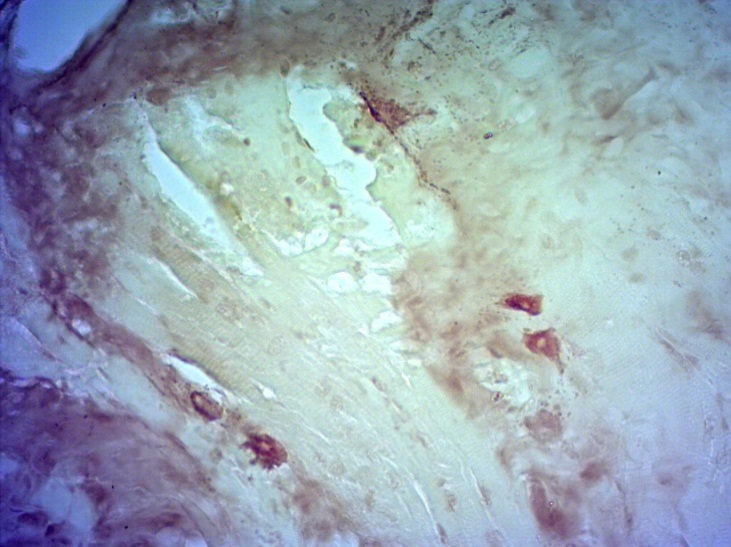 Лектингістохімічний метод. а) PNA+-антигенпрезентуючі клітини;б) HPA+-цитотоксичні лімфоцити в епітелії ясен щурів з експериментальним цукровим діабетом;в) в сполучній тканині ясен.  4 тиждень експерименту. 10Х40.
б)
Типи адгезивних (прикріплювальних) контактів:
Трансмембранні білки:
Білки цитоскелета:
проміжні філаменти
актинові мікрофіламенти
МЕХАНІЧНІ МКК:
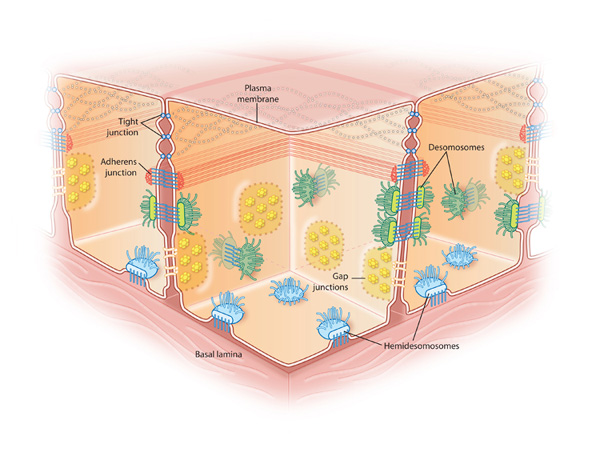 III. Комунікаційні контакти:
3.1. Щілинні контакти (нексуси):
Нексуси – це спосіб з'єднання клітин в організмі за допомогою білкових каналів (конексонів).
Через щілинні контакти можуть безпосередньо передаватися від клітини до клітини малі молекули (з молекулярною масою приблизно до 1.000 Д).
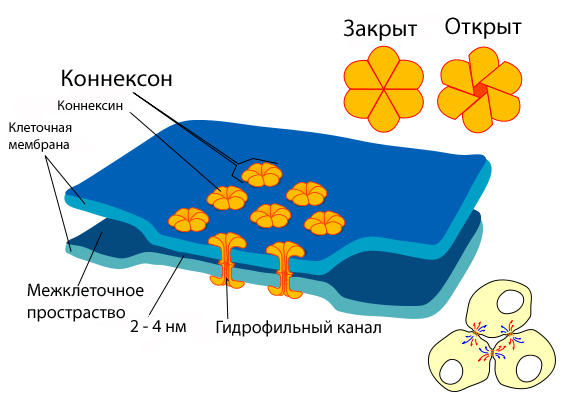 Щілинні контакти (нексуси) забезпечують іонне та метаболічне сполучення (взаємодія) клітин.
3.1. Щілинні контакти (нексуси):
Окремі коннексони (по кілька десятків і сотень) зосереджені на обмежених за площею ділянках мембран - бляшках (англ. plaque) діаметром 0,5-1 мкм.
В області нексусу мембрани сусідніх клітин зближені, відстань між ними становить 2-4 нм.
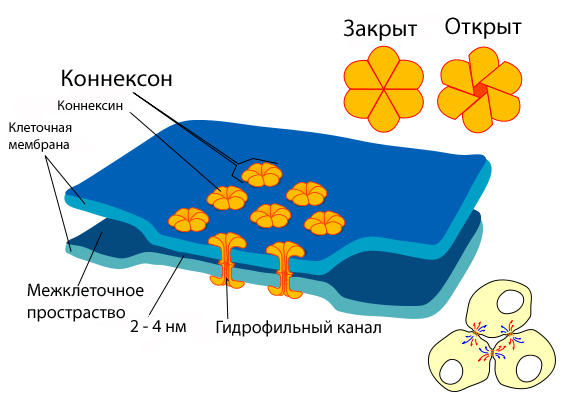 Структурну основу щілинної сполуки (нексусу) становлять ¦конексони - канали, що утворюються шістьма білками-конексинами.
Функції щілинних контактів:
У нервовій системі щілинні контакти – один із способів передачі збудження між нейронами (електричний синапс).
У серці щілинні контакти поєднують кардіоміоцити для забезпечення синхронності скорочення всіх клітин одного відділу.
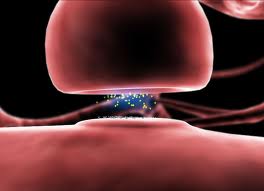 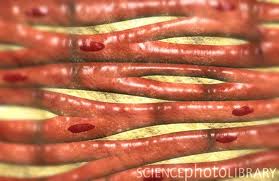 Електричне сполучення клітин
Вперше в тканинах пародонту описані В1-лімфоцити за допомогою лектингістохімічного методу, застосовуючи лектин конконоваліну А і лектин сої та подвійну систему візуалізації.

  У тварин при наявності пломбувального матеріалу збільшується кількість 
SBA+-лімфоцитів: 
а) норма,10Х10; 
б) 10Х100.
в) наявність фотополімерної пломби, 10Х10.
а)
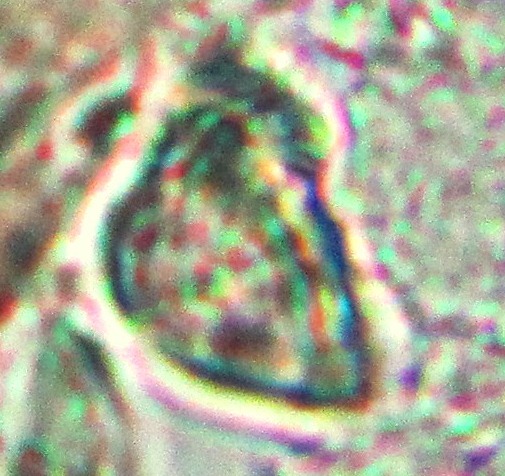 г)
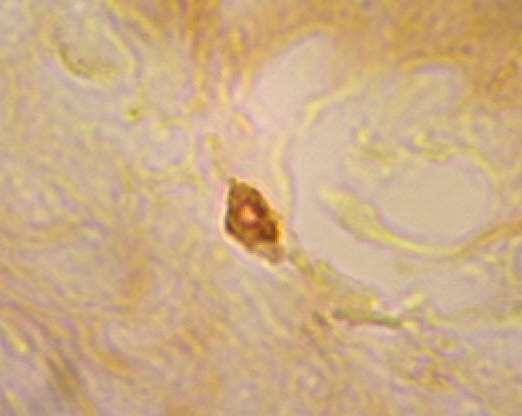 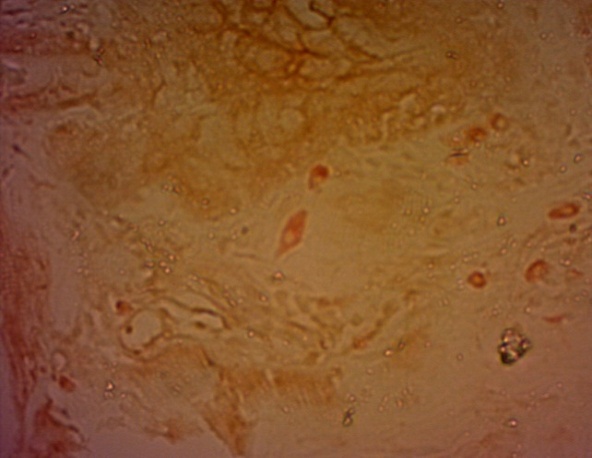 б)
в)
Виявлення SBA+-В1-лімфоцитів лектингістохімічним методом із застосуванням лектину сої і конконоваліну А. Занурення у гліцерин: в) 10Х100. 
Спосіб диференційованого виявлення В1-лімфоцитів в гістологічних препаратах Патент на корисну модель № 89088. Зареєстровано 10.04.2014.
Електричний синапс.
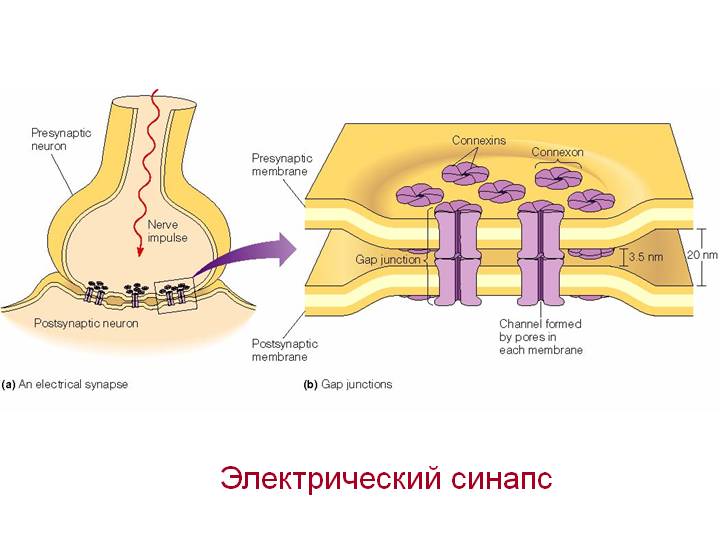 Функції щілинних контактів:
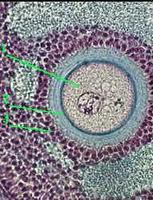 Щілинні контакти з'єднують клітини фолікула з ооцитом і руйнування цього зв'язку є одним із сигналів для овуляції ооциту.
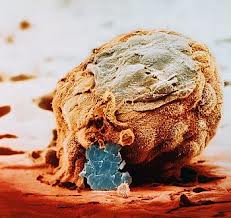 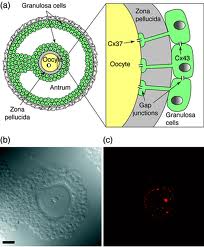 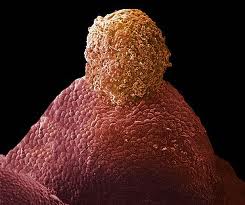 Хімічне сполучення клітин
Функції щілинних контактів:
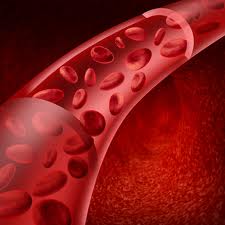 Значну роль функціонуванні організму грають звані напівнексуси - " половинки " щілинних контактів, відкриті міжклітинний простір. 
Наприклад, вони беруть участь у створенні кальцієвої хвилі в ендотелії, випускаючи АТФ з клітини, що сприяє підтримці кров'яного тиску в судині.
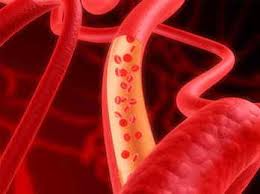 Пуринергічна система регуляції функцій
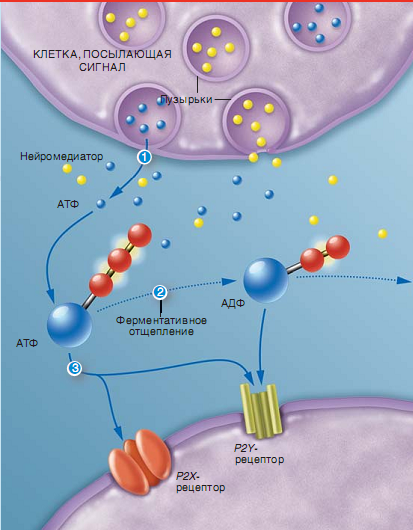 Молекула АТФ, відома перш за все як універсальне внутрішньоклітинне джерело енергії, виконує також комунікативні функції.
Пуринергічна система регуляції функцій
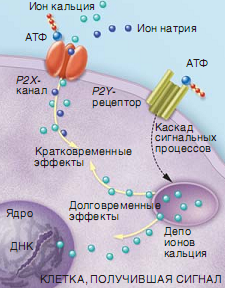 Рецептори АТФ – це натрієві та кальцієві канали.
Регульоване підвищення АТФ [Са2+] в клітині викликає як короткострокові (м'язове скорочення), так і довгострокові ефекти (зміна генної експресії і, наприклад, клітинну проліферацію).
Дія АТФ на кровоносну систему
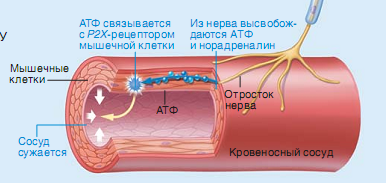 Ефект АТФ – звуження судини та ↑АД
У синапсах СНСми у щілину вивільняються АТФ та нейромедіатор – норадреналін.
АТФ активує рецептори на стінках кровоносної судини і викликає їх швидке звуження → АТ підвищується.
Дія АТФ на кровоносну систему
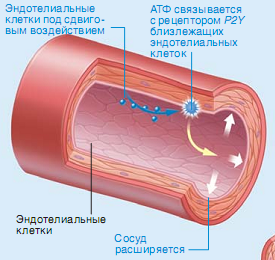 Збільшення струму крові викликає зсув ендотеліальних клітин судини, що призводить до вивільнення АТФ, яка активує рецептори найближчих клітин → секреція NO → розширення судини → АТ знижується.
Ефект АТФ – розширення судини та ↓АД
У деяких клітинах конексони можуть функціонувати незалежно від щілинних сполук.
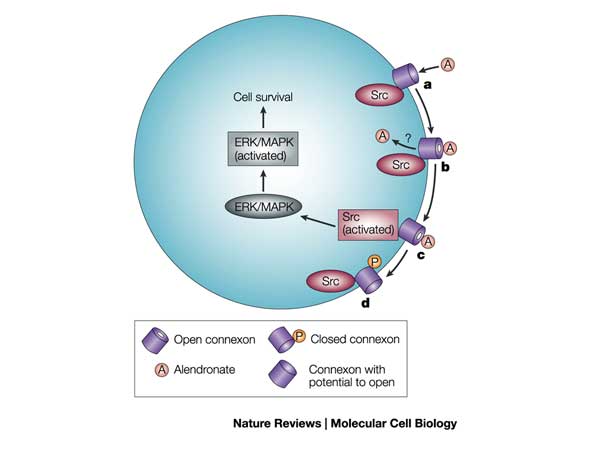 Дослідження кісткових клітин* показали, що коннексони можуть бути рецепторами антиапоптичних сигналів (наприклад, alendronate), трансдукуючи сигнали виживання через внутрішньоклітинний сигнальний шлях kinase/mitogen-activated protein kinase (ERK/MAPK).
* Nature Reviews Molecular Cell Biology 4, 285 -295 (2003)
Коннексони є "неспецифічно-керованими" каналами:
З коннексонами можуть взаємодіяти різні білки, наприклад, кінази, фосфорилюючі коннексини і властивості, що змінюють, що може регулювати роботу комунікативного каналу.
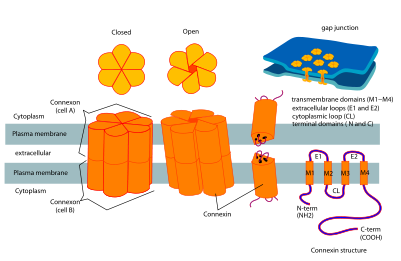 Коннексони є "неспецифічно-керованими" каналами:
З коннексонами так само взаємодіють тубуліни мікротрубочок, що може сприяти транспорту різних речовин уздовж мікротрубочок безпосередньо до каналу.
Білок дребрин взаємодіє з коннексинами та з мікрофіламентами, що також вказує на взаємозв'язок каналів та організації цитоскелету клітини.
Коннексони є "неспецифічно-керованими" каналами:
Коннексони можуть закриватися при дії електричного струму, Ca2+, pH або механічної напруги мембрани.
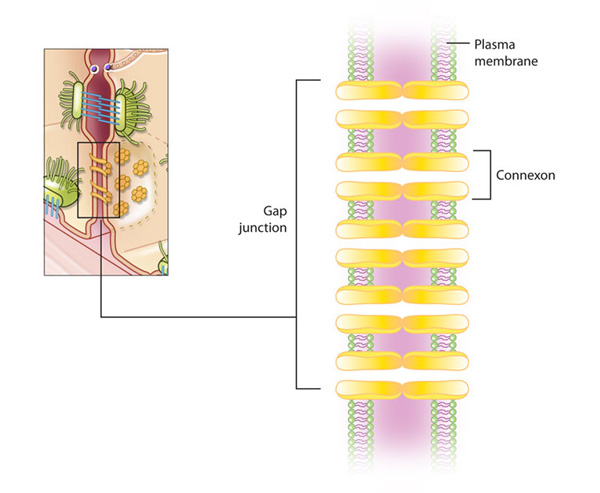 Активність сечового міхура залежить тільки від кількості випитого, а й від часу доби.
У більшості людей сечовий міхур ночами поводиться спокійно, не будучи своїх господарів з найменшого приводу.
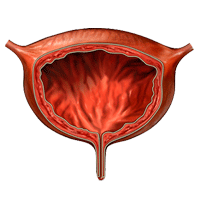 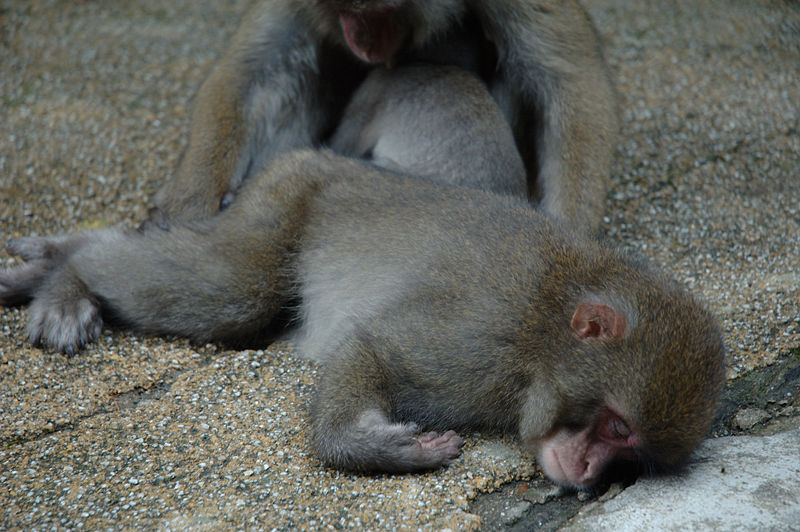 Рис. Сплячі японські макаки.
Дослідження на тваринах показали, що допустимий обсяг сечового міхура регулюється за участю білка коннексину-43.
Миші з підвищеним рівнем цього білка частіше мочилися: їхній сечовий міхур реагував на меншу, ніж зазвичай, кількість рідини.
Активність гена коннексину залежала від часу доби і управлялася іншим білком, Rev-erbα, що має пряме відношення до циркадного ритму.
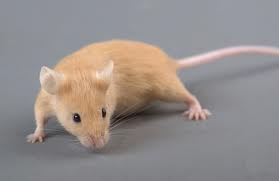 Дослідження на тваринах показали, що допустимий обсяг сечового міхура регулюється за участю білка коннексину-43.
Коннексини недовговічні, та його запас має постійно поповнюватися.
Очевидно, надлишок білків конексинів-43, що з'єднують клітини стінки сечового міхура, роблять її більш жорсткою і чутливою до надлишку рідини. Вночі продукція білка падає, і стінка сечового міхура стає більш еластичною.
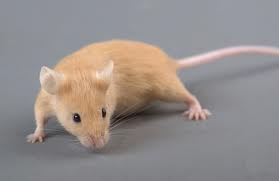 3.2. Синапси – це …
… спеціалізовані міжклітинні контакти, що забезпечують передачу сигналів (нервових імпульсів) збудливим клітинам:
нейронам,
м'язовими клітинами,
секреторним клітинам.
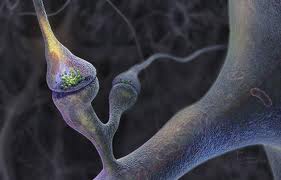 Структура хімічного синапсу:
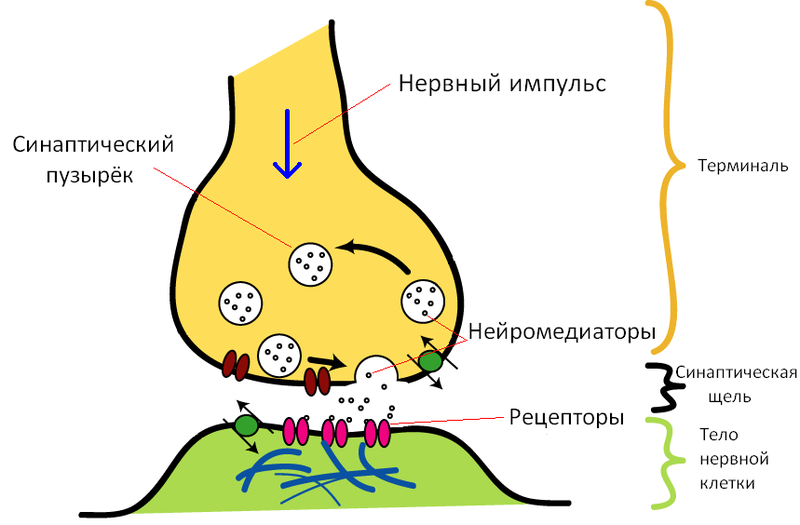 Синаптична передача:
Синаптична передача:
Синаптична передача інформаційного сигналу:
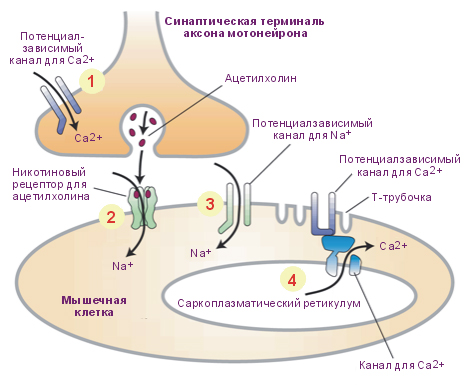 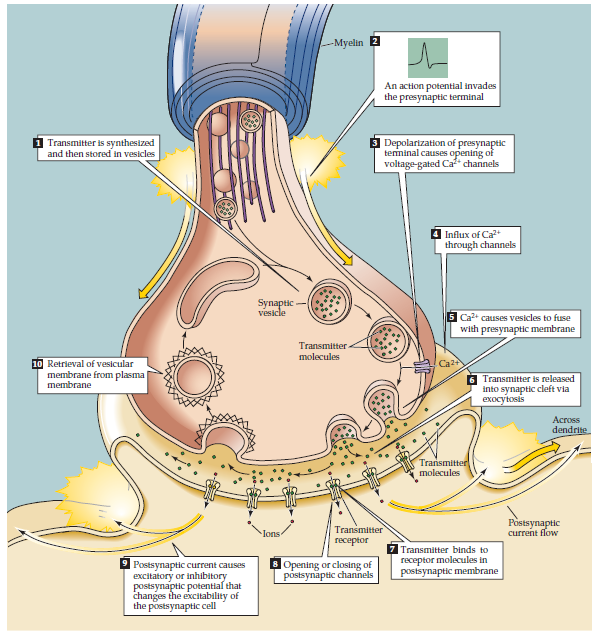 Синаптична передача сигналу
Блокада синаптичної передачі та її наслідки.
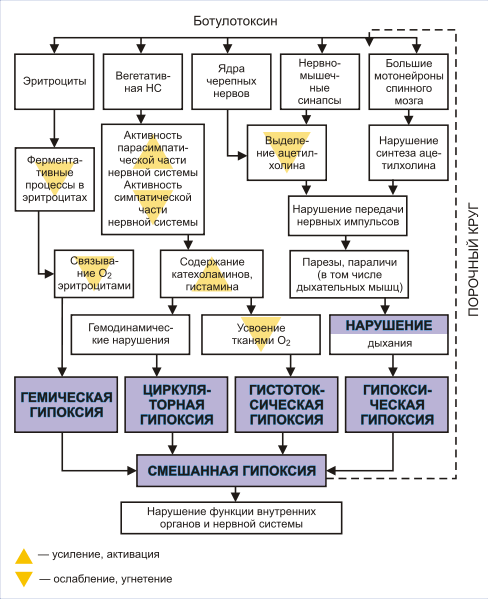 Ботуліністичний та правцевий токсини блокують процес екзоцитозу нейромедіаторів.
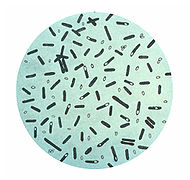 Блокада синаптичної передачі та її наслідки:
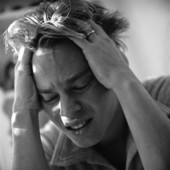 Дефекти на рівні транспортерів медіаторів (норадреналіну та серотоніну) – причина психічних розладів, наприклад, маніакально-депресивного стану.
Блокатори транспортерів нейромедіаторів – антидепресанти, кокаїн та амфетаміни.
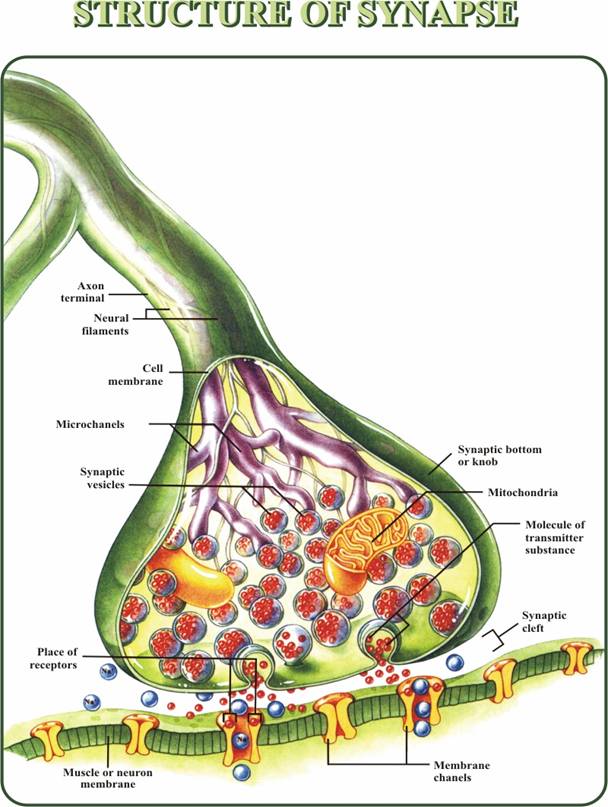 хімічні синапси (клінічний аспект):
Пілокарпін – міметик ацетилхоліну. Пилокарпін широко використовується для лікування глаукоми, т.к. основне при місцевому застосуванні у вигляді очних крапель він викликає звуження зіниці і зниження внутрішньоочного тиску.
холіноміметики
АХ + холинорецепторы